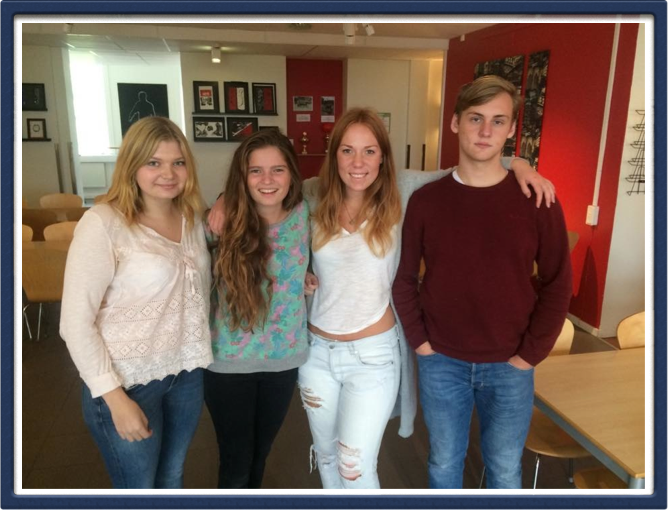 This is us.
Sweden
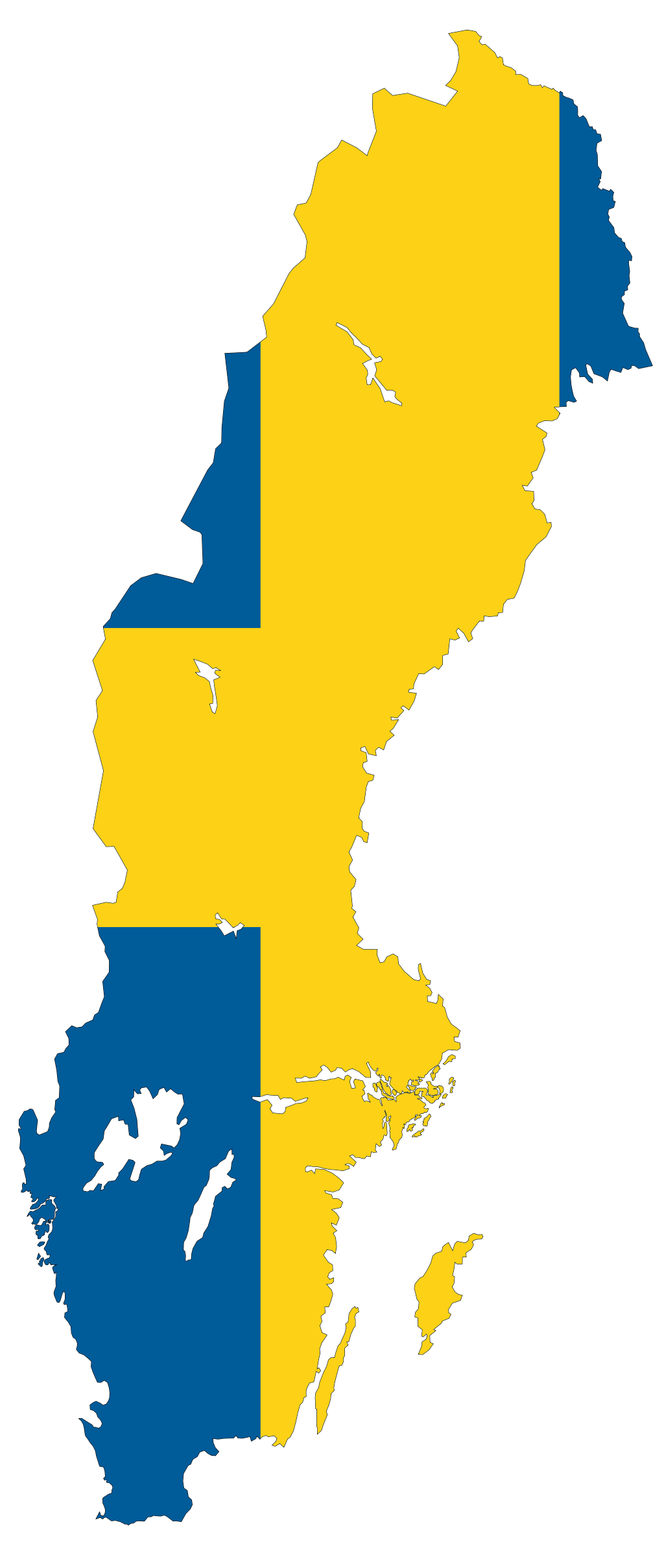 Scandinavia 
Stockholm
9,8 million 
All 4 seasons
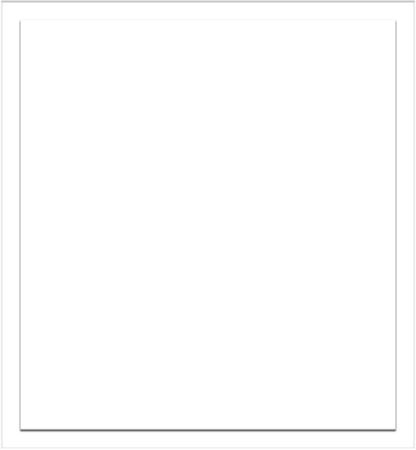 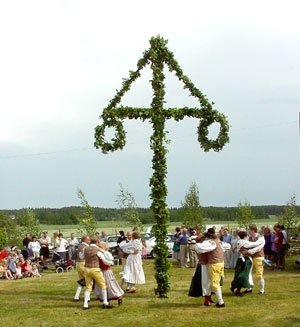 Sweden
Midsummer
Monarchy
Swedish specialties: meatballs, kaviar, smörgåsbord, hotdog stands, surströmming, fika, cinnamon buns
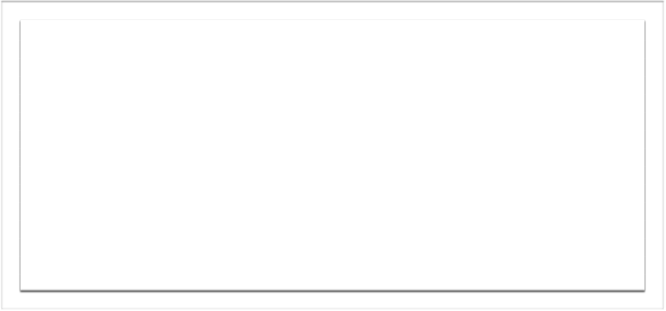 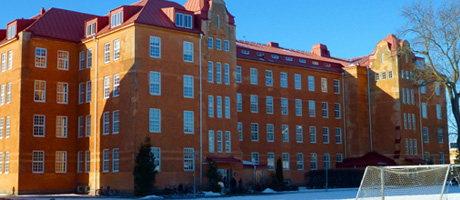 Our School
Fridagymnasiet
Small
Office
Macbook
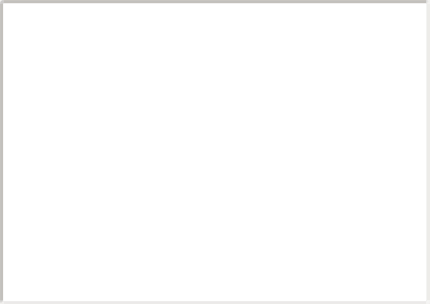 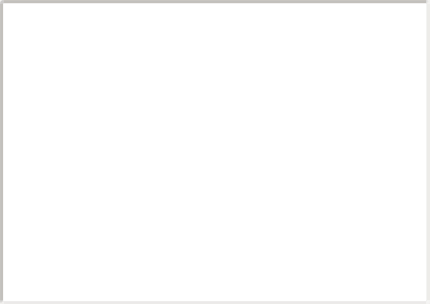 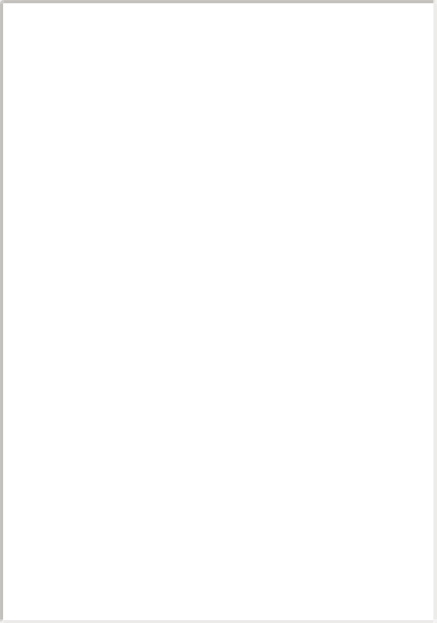 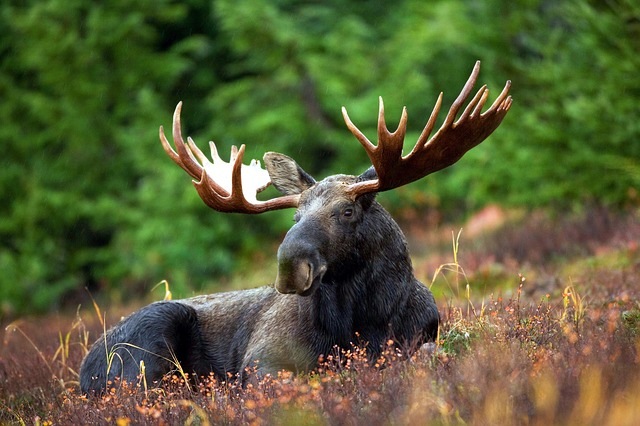 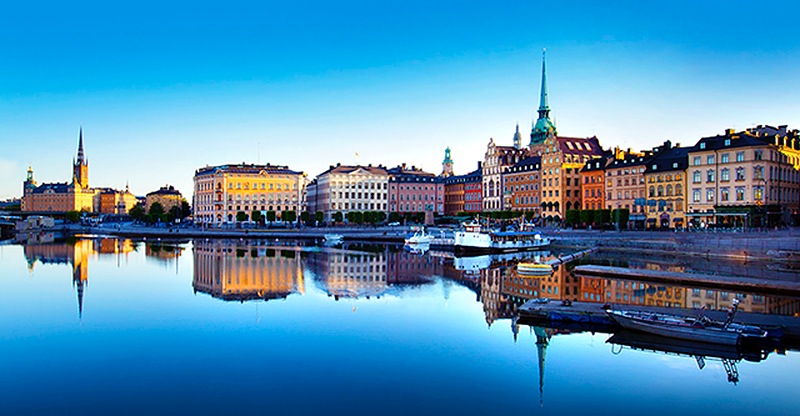 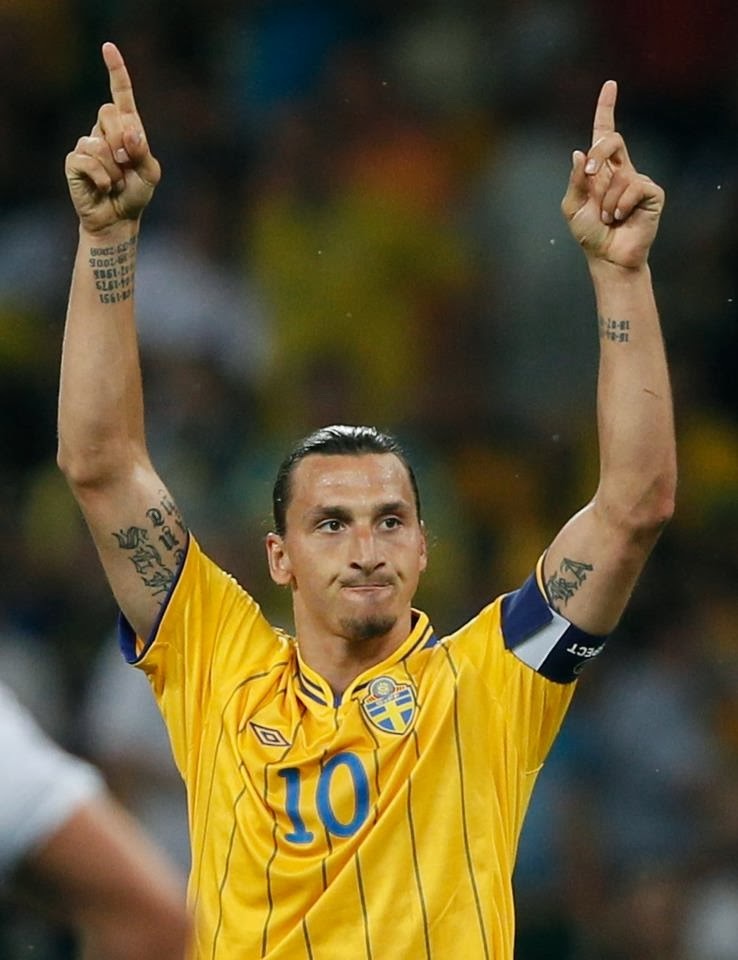 Thank you.